Автомобиль заимствовал детали от других механизмов.
рулевое 
управление
кузов
коробка передач
рессоры
колесо
карданный вал
шины
двигатель
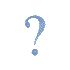 А вы знаете от каких механизмов